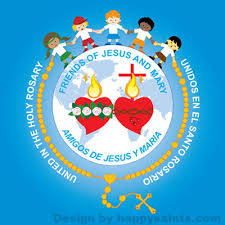 Ministerio de Amigos de Jesús y María
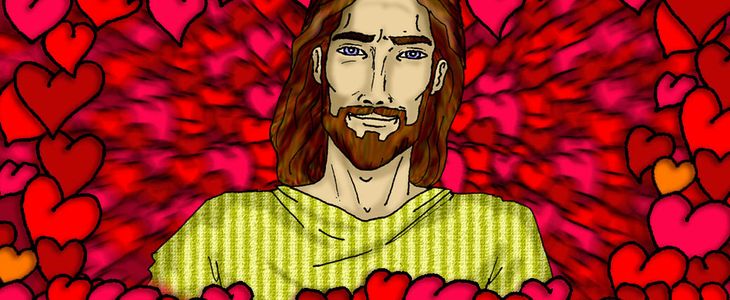 VI Domingo de Pascua

El Amor más grande da la vida por sus amigos, Juan 15, 9-17

www.fcpeace.org
Comencemos Invocando la presencia del Espíritu Santo
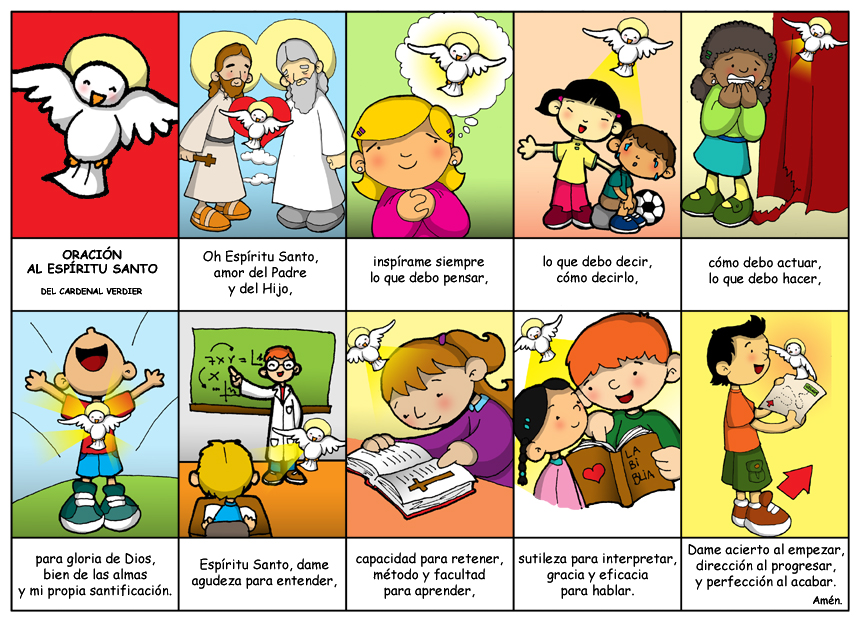 Inicia MAYO
El Mes dedicado a la Virgen María
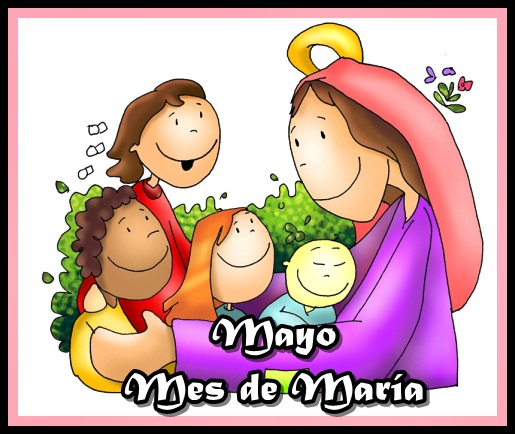 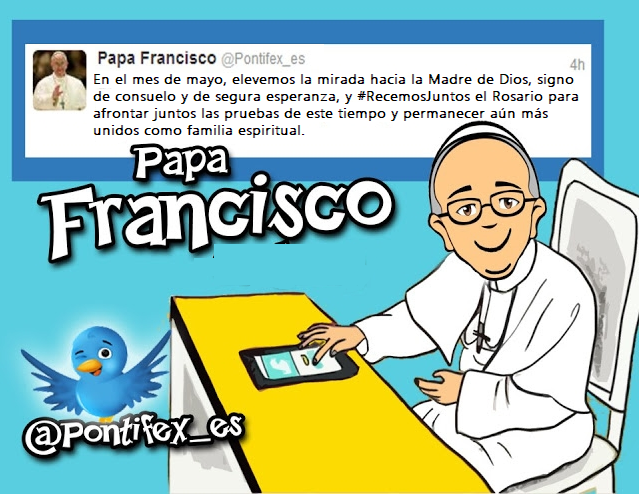 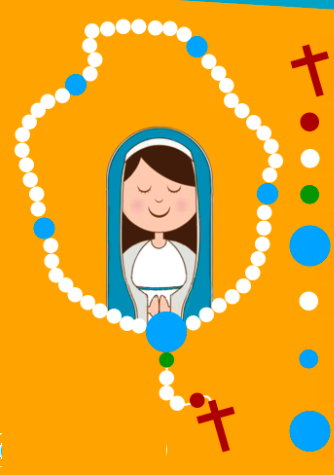 Madre del Cielo, deseo llenarte de Rosas, con muchas Ave Marías que te rece. 
Oh Madrecita, que haga paz en el mundo, escucha nuestros ruegos.
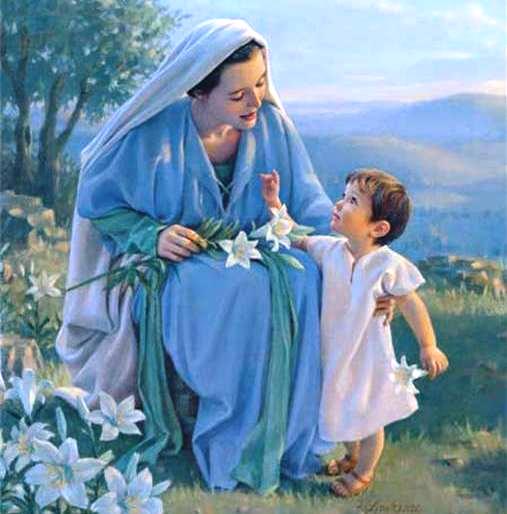 Evangelio según San Juan 15, 9-17
En aquel tiempo, Jesús dijo a sus discípulos: “Como el Padre me ama, así los amo yo. Permanezcan en mi amor
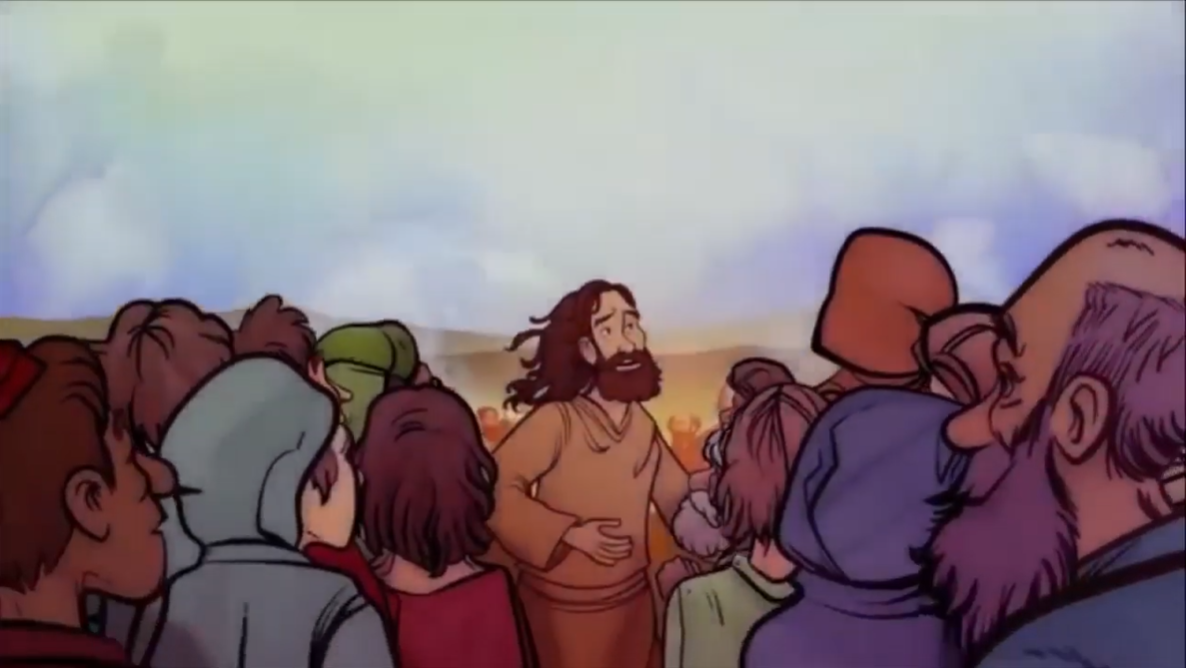 “Si cumplen mis mandamientos, permanecen en mi amor; lo mismo que yo cumplo los mandamientos de mi Padre y permanezco en su amor”.
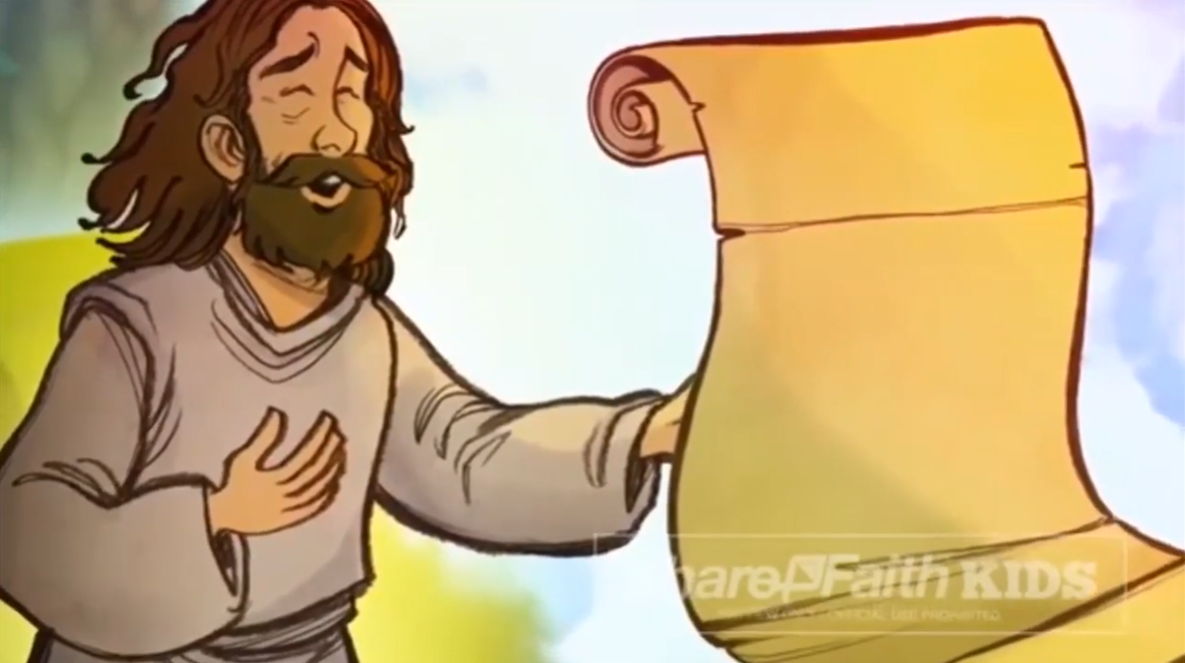 Les he dicho esto para que mi alegría, esté en ustedes y su alegría sea plena. Éste es mi mandamiento: Que se amen los unos a los otros como yo os he amado.
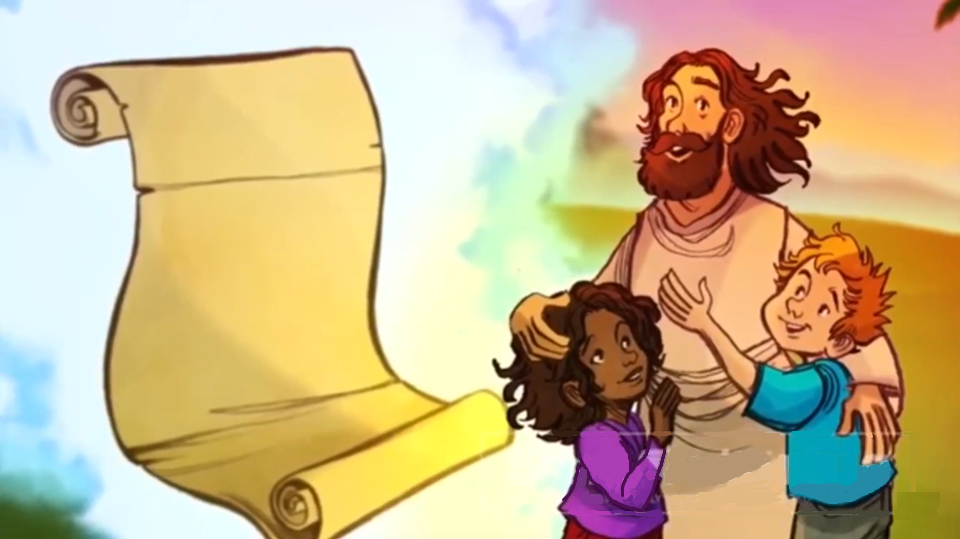 Nadie tiene amor más grande por sus amigos, que el que da la vida por ellos. Ustedes son mis amigos, si hacen lo que yo les mando.
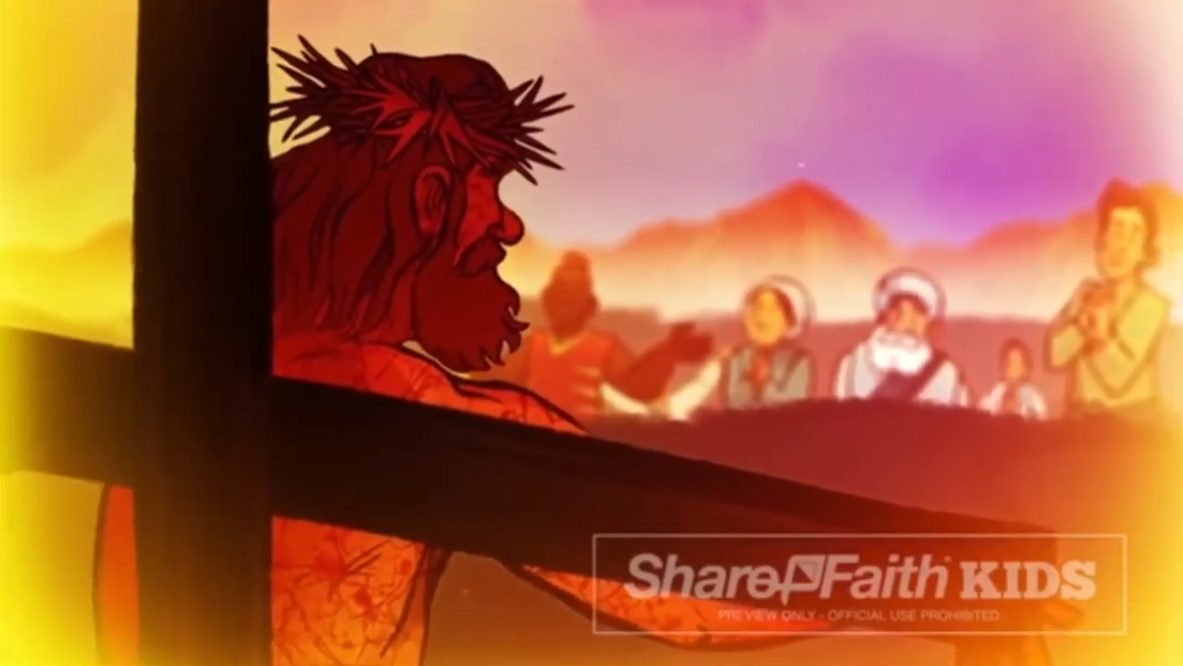 Ya no los llamo siervos, porque el siervo no sabe lo que hace su amo, a ustedes los llamo amigos, porque les he dado a conocer todo lo que le he oído a mi Padre.
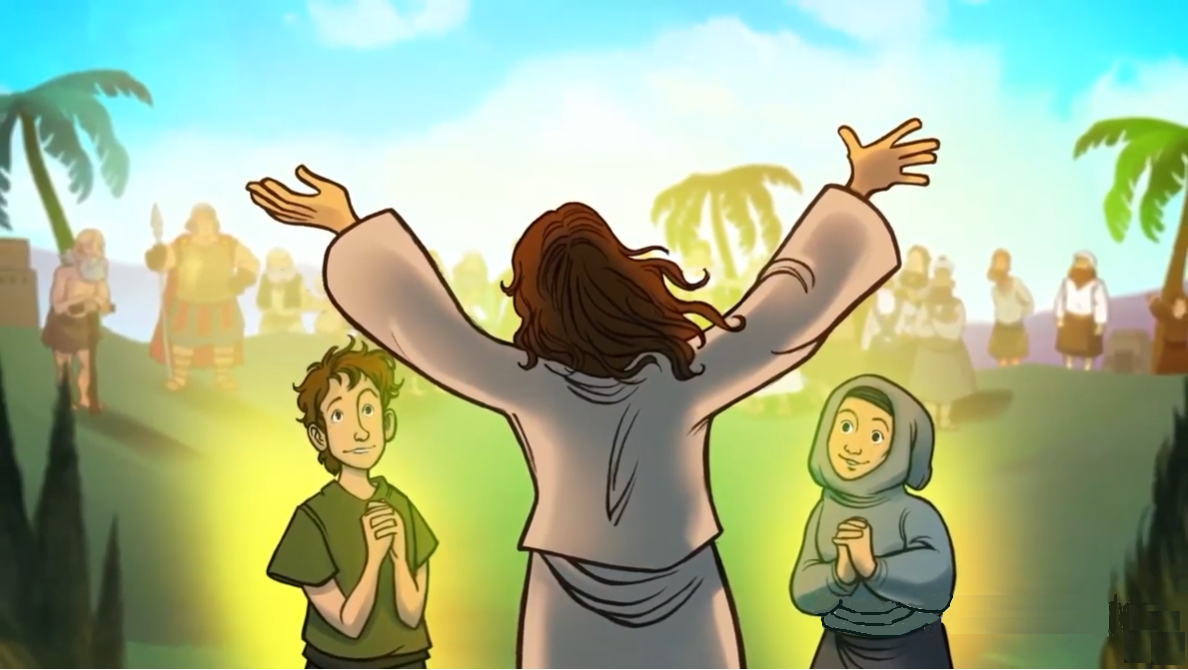 No son ustedes los que me han elegido, soy yo quien los ha elegido y los he destinado para que vayan y den fruto y su fruto permanezca
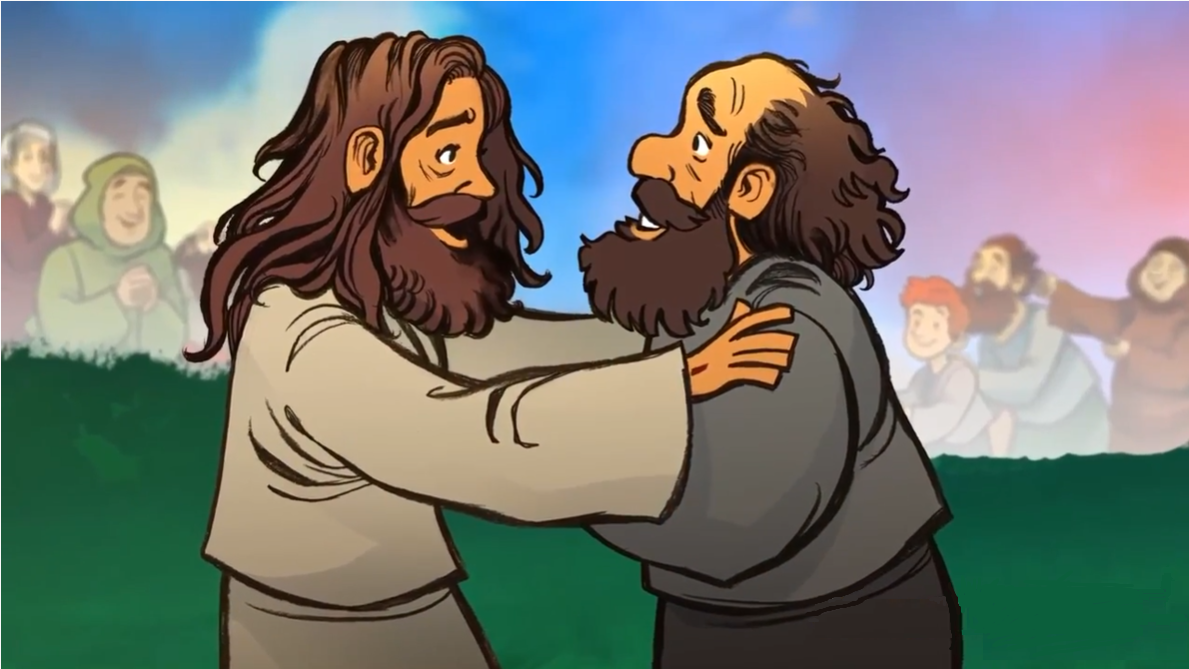 De modo que el Padre les conceda a ustedes, cuanto le pidan en mi nombre.
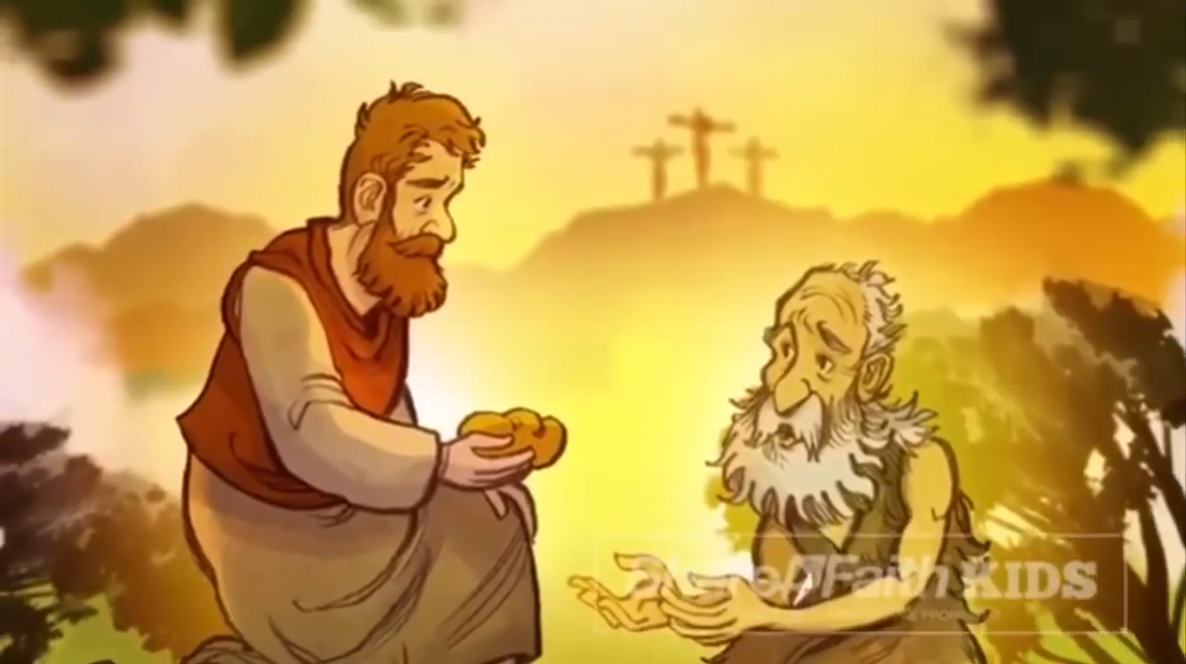 Esto es lo que les mando: que se amen los unos a los otros”.
PALABRA DEL SEÑOR.  GLORIA A TI SEÑOR JESUS
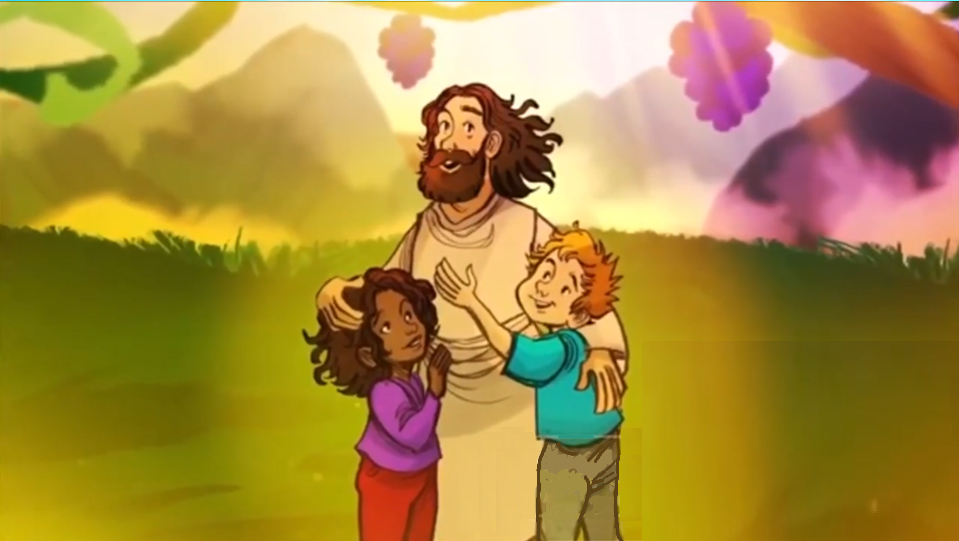 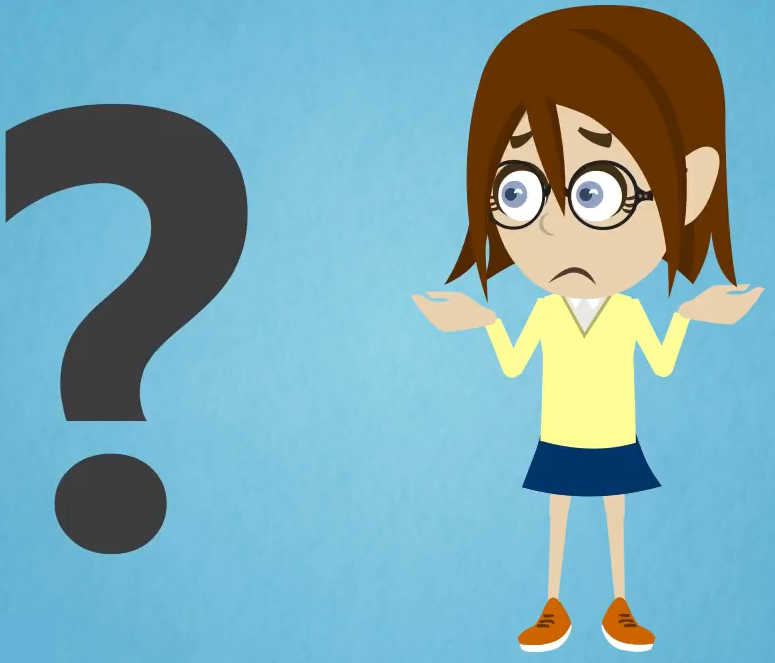 ¿Cómo dice Jesús que podemos permanecer en su AMOR ?
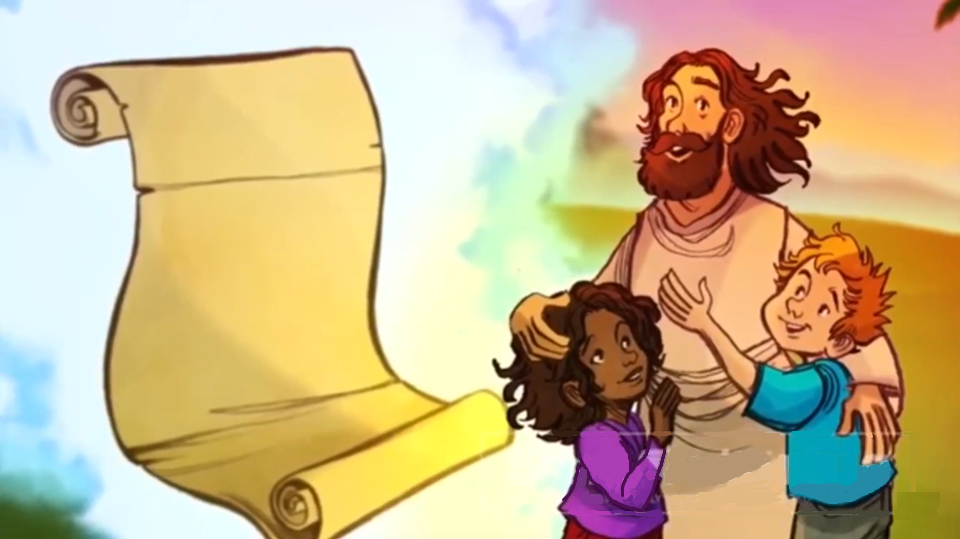 Cumpliendo sus Mandamientos. Jesús dijo: : Si cumplen mis mandamientos, permanecen en mi amor”
¿Qué sucede si permanecemos en el amor de Jesús?
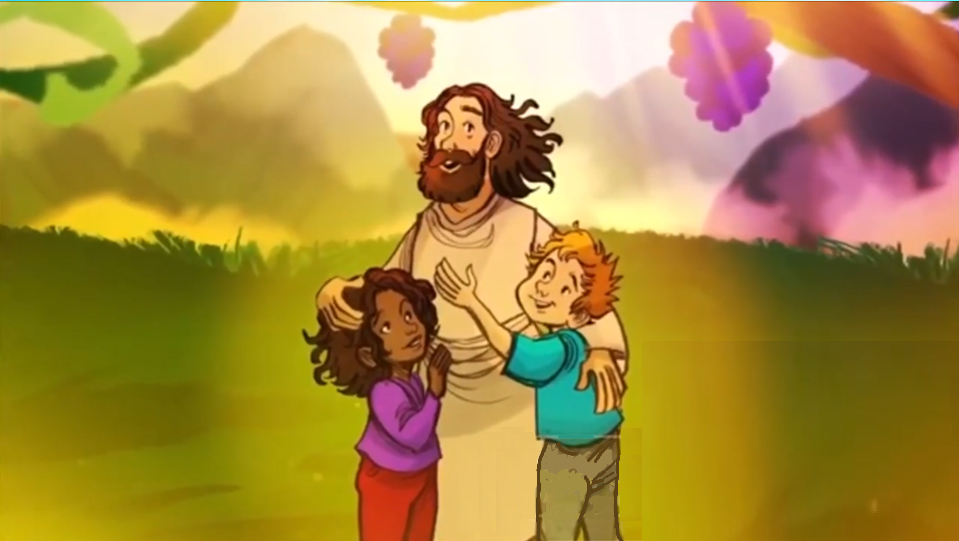 La alegría de Jesús estará con nosotros y de esa manera nuestra alegría será plena.
Al cumplir los mandamientos : 
Por ejemplo
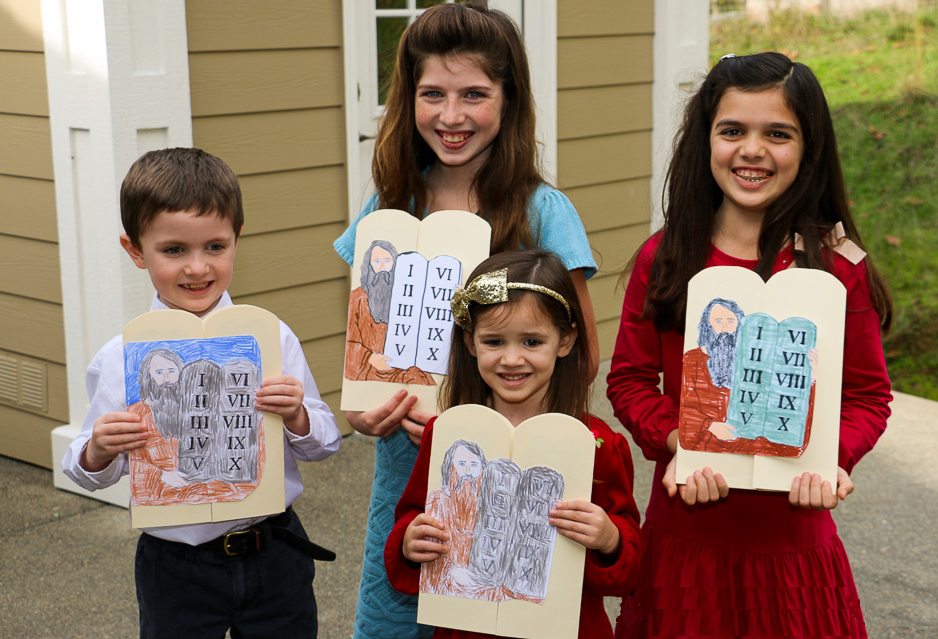 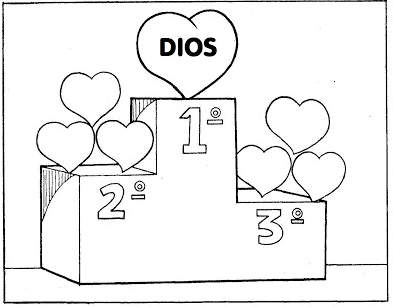 Amar a Dios sobre todas las cosas
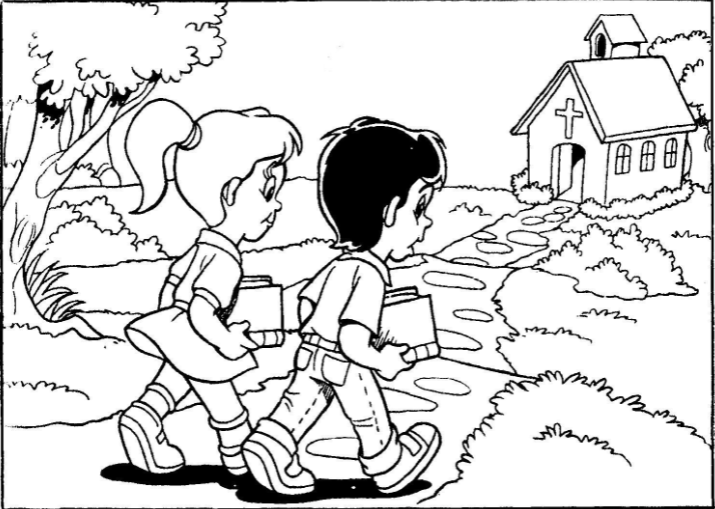 Santificar las fiestas
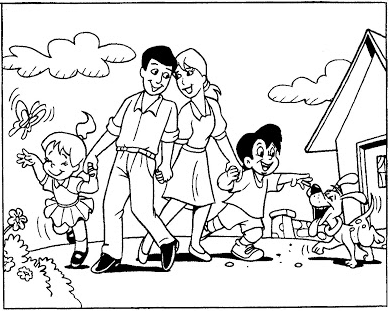 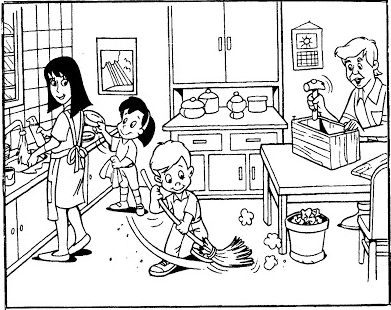 Honrar a tus padres
nuestra Felicidad es TOTAL, porque estamos siendo otro Jesús en la tierra.
Jesús nos dejó un mandamiento, 
¿Recuerdas cuál es?
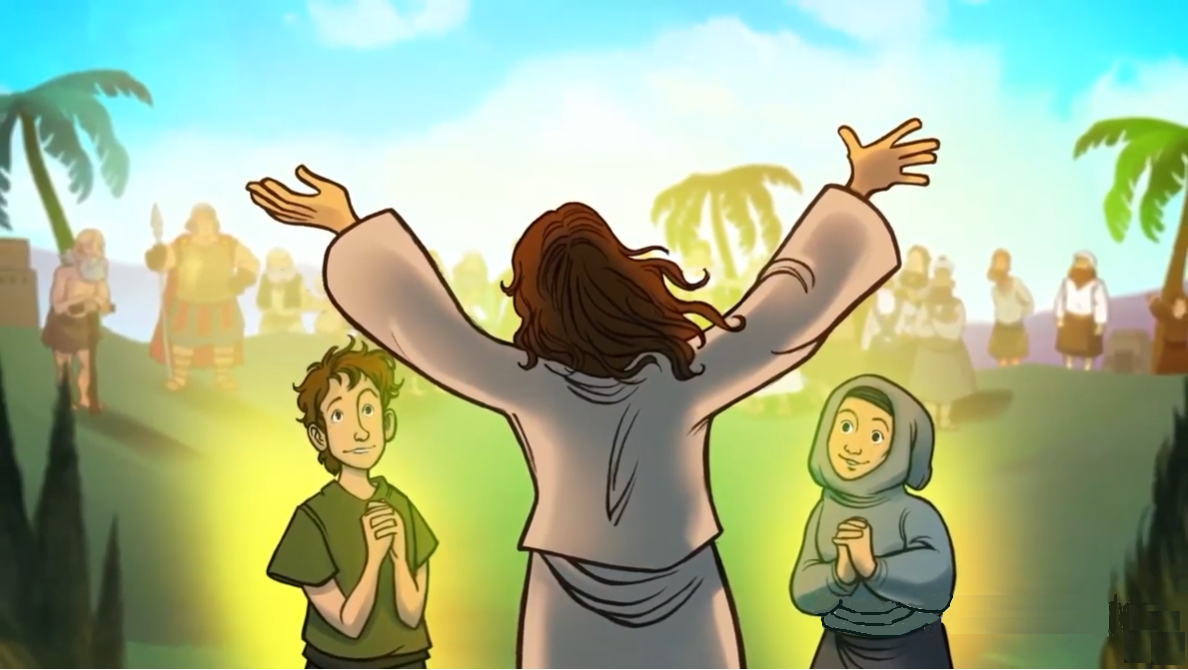 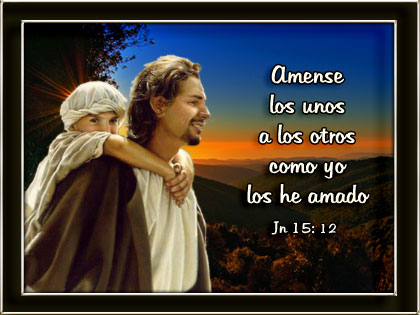 ¿ Cómo Podemos demostrar nuestro amor a los demás?
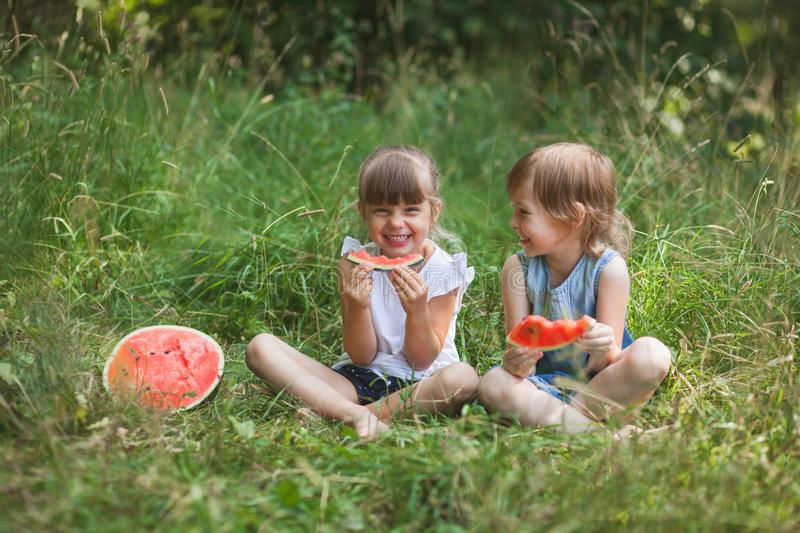 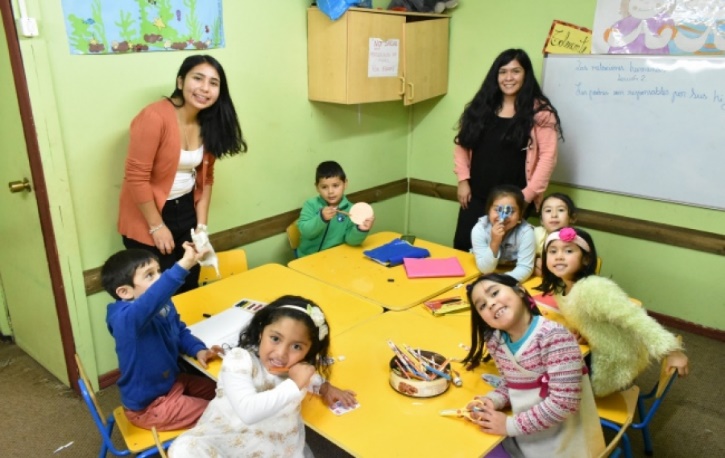 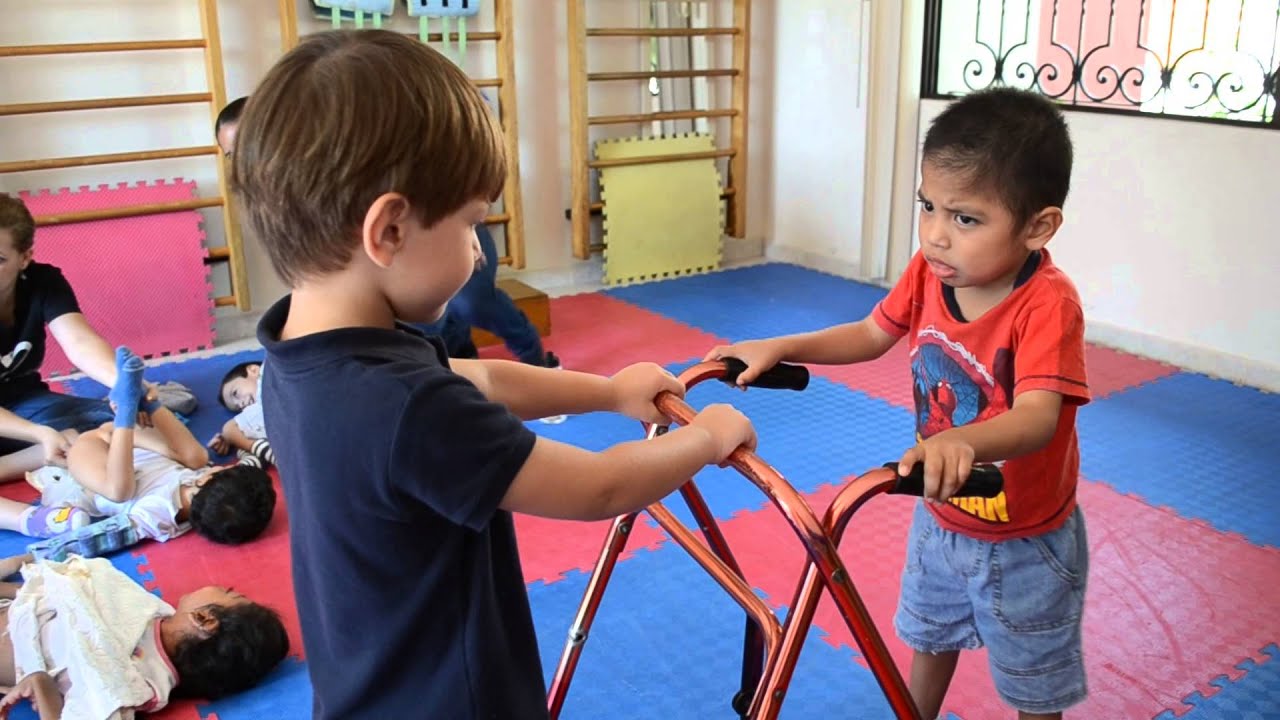 Compartiendo con los demás
Respetando a nuestros compañeros y maestras
Ayudando a quienes nos necesiten
ACTIVIDAD
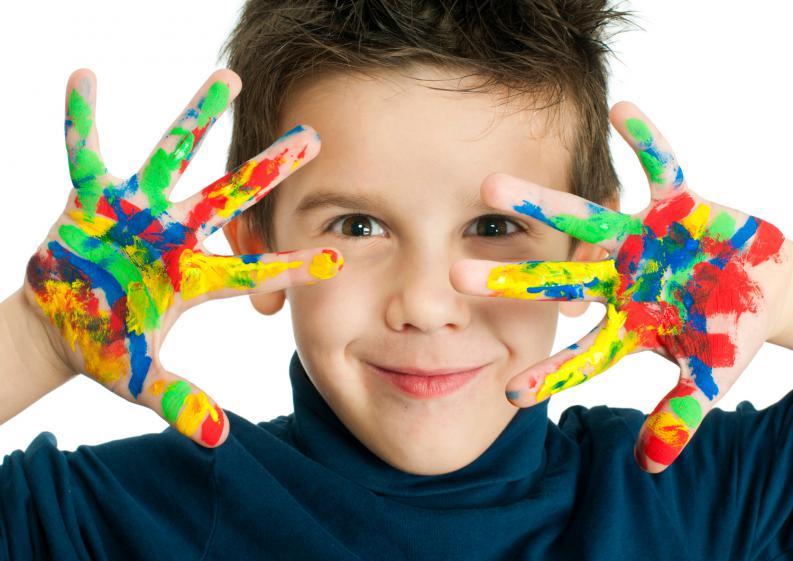 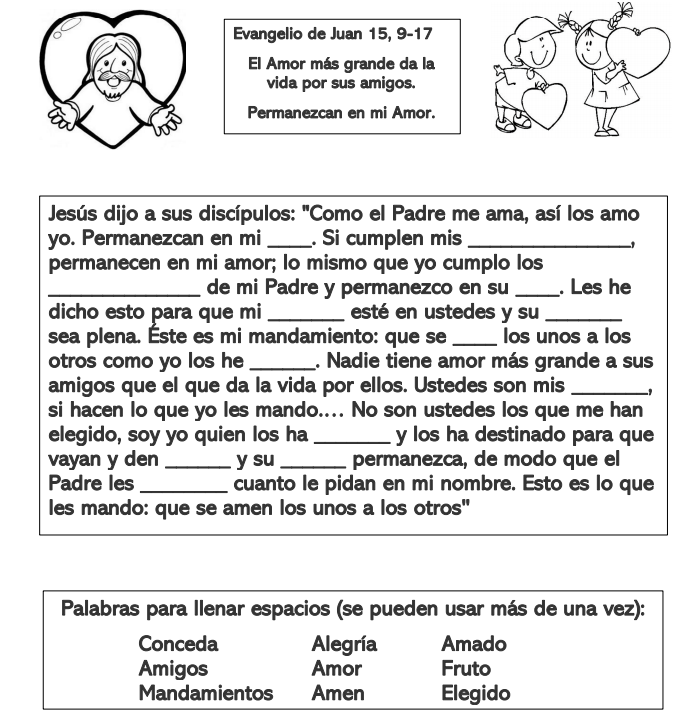 Amor
Mandamientos
Mandamientos
Amor
alegría
alegría
amen
amado
amigos
elegido
fruto
fruto
conceda
Amén
Escriban o pinten en los corazones como pueden amar a su prójimo.
Orar por los vivos y los Muertos.
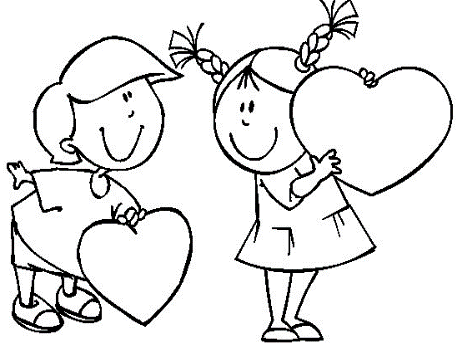 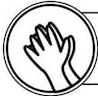 Consolar al triste
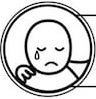 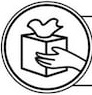 Cuidar al enfermo
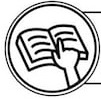 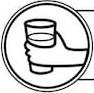 Instruir al Ignorante
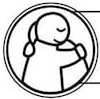 Dar de beber al que tiene sed
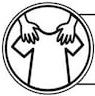 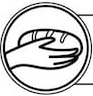 Vestir al 
desnudo
Y de comer 
al hambriento
Perdonar
CORAZON PARA EL
DIA DE LAS MADRES
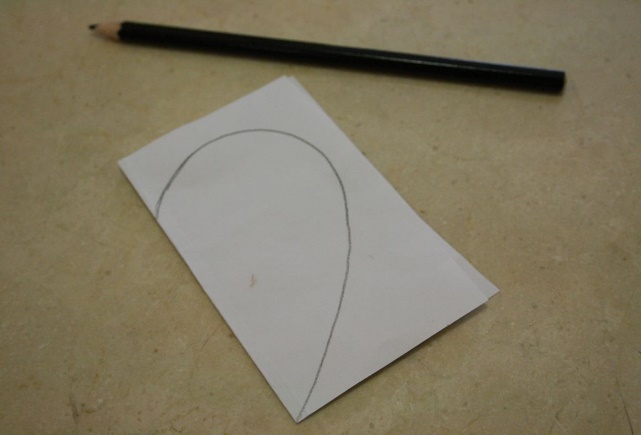 Doblar una cartulina de color rojo y dibujar medio corazón ( como en la foto)
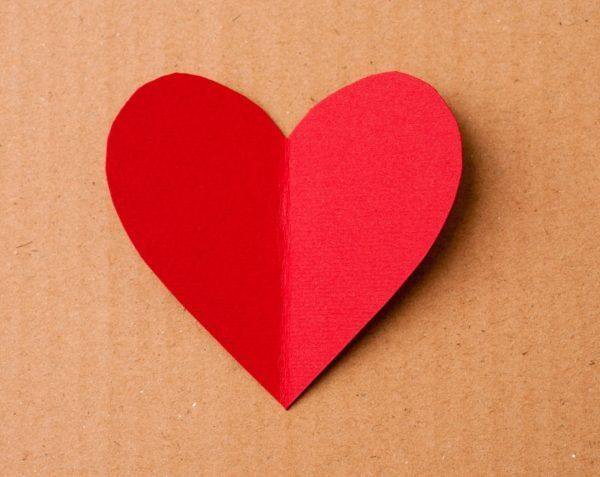 Escribir en el corazón cuánto quieres a tu Mamá!!
ORACION.
Jesús, 
Tú me amas con toda Tu vida y me escogiste como amigo(a). Solo pides que comparta ese amor con todos. Ayúdame a nunca separarme de Ti y siempre escoger el amor sobre todas las cosas. Jesús en Ti confió. Amen.
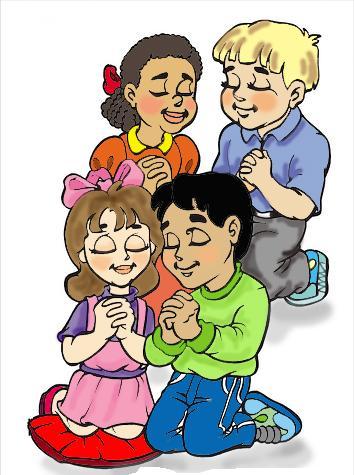 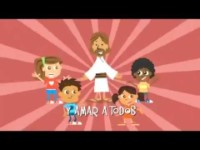 Canción:  Amar,   https://www.youtube.com/watch?v=SEsgYabIztk
Amor al Prójimo,  https://youtu.be/eUN3tJscKng?si=qQHMix8ka4rFocGO (8+ años)